Accessible Workflows 
for Collecting &  Preserving 
Human Rights Video Evidence
No Time to Wait Symposium 
London,  26 Oct 2018
Yvonne Ng, Senior Archivist, WITNESS 
yvonne@witness.org  |  @ng_yvonne
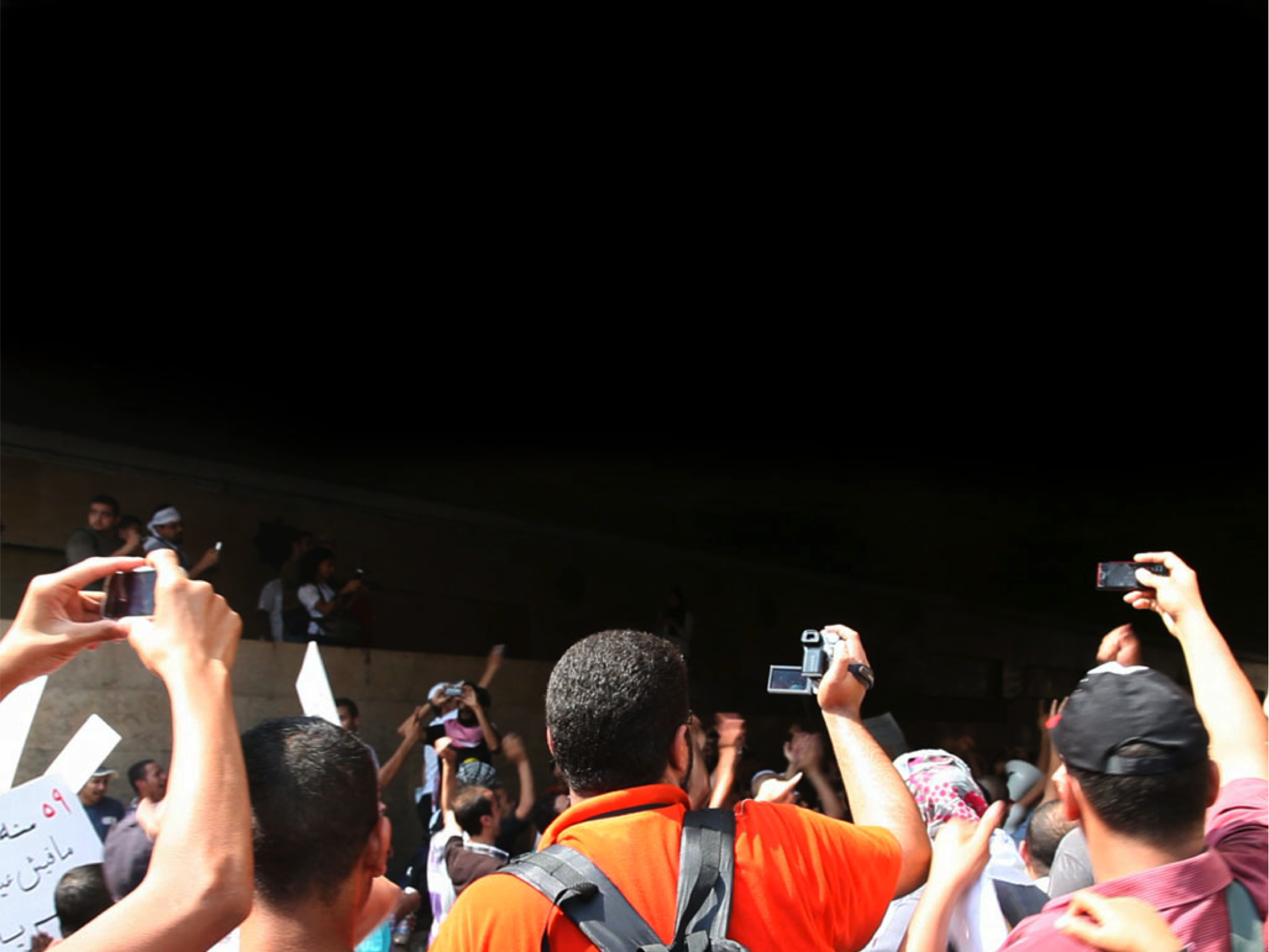 WITNESS trains and equips human rights defenders around the world to use video and technology to expose abuses and fight for justice and lasting change.
Accessible Workflows for Collecting &  Preserving Human Rights Video Evidence
Human rights video evidence examples
WITNESS collaborations
Community documentation of police violence in the US
Social media documenting state violence against Rohingya in Burma
Gaps / needs
Video evidence example: DRC military tribunal
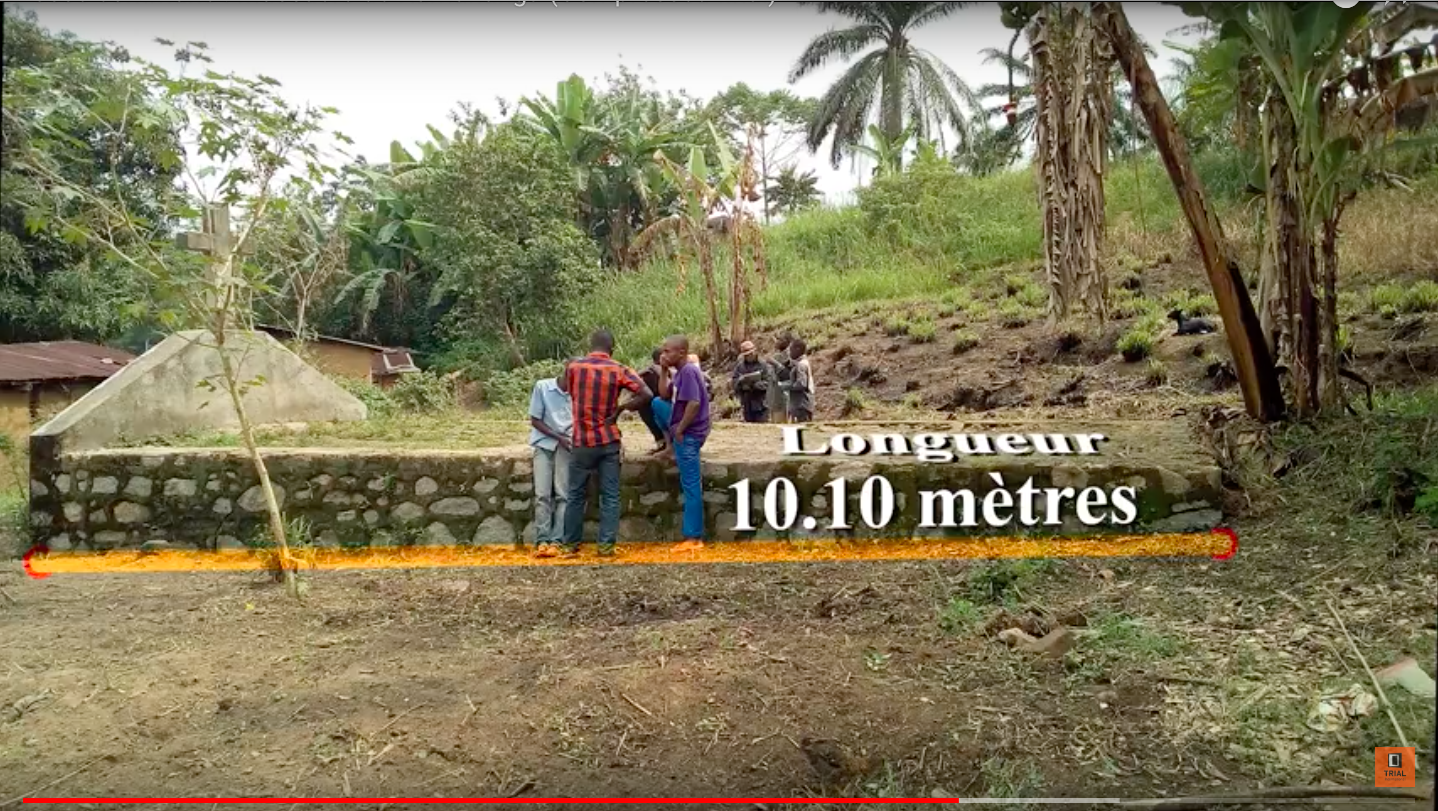 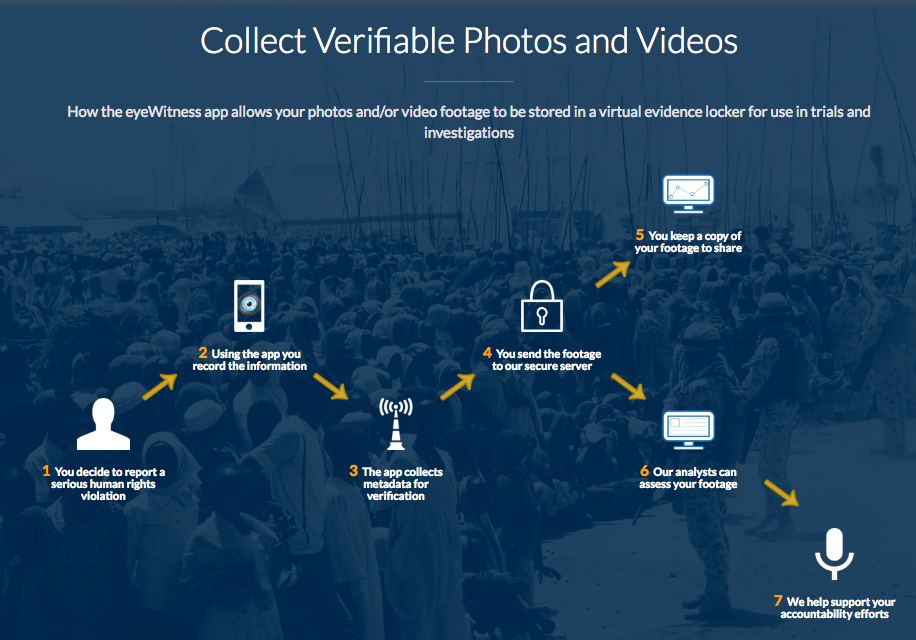 Source, Eyewitness to Atrocities, https://www.eyewitnessproject.org/
Video evidence example: Walter Scott case
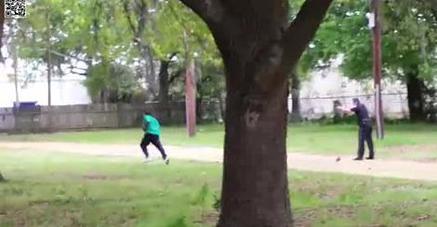 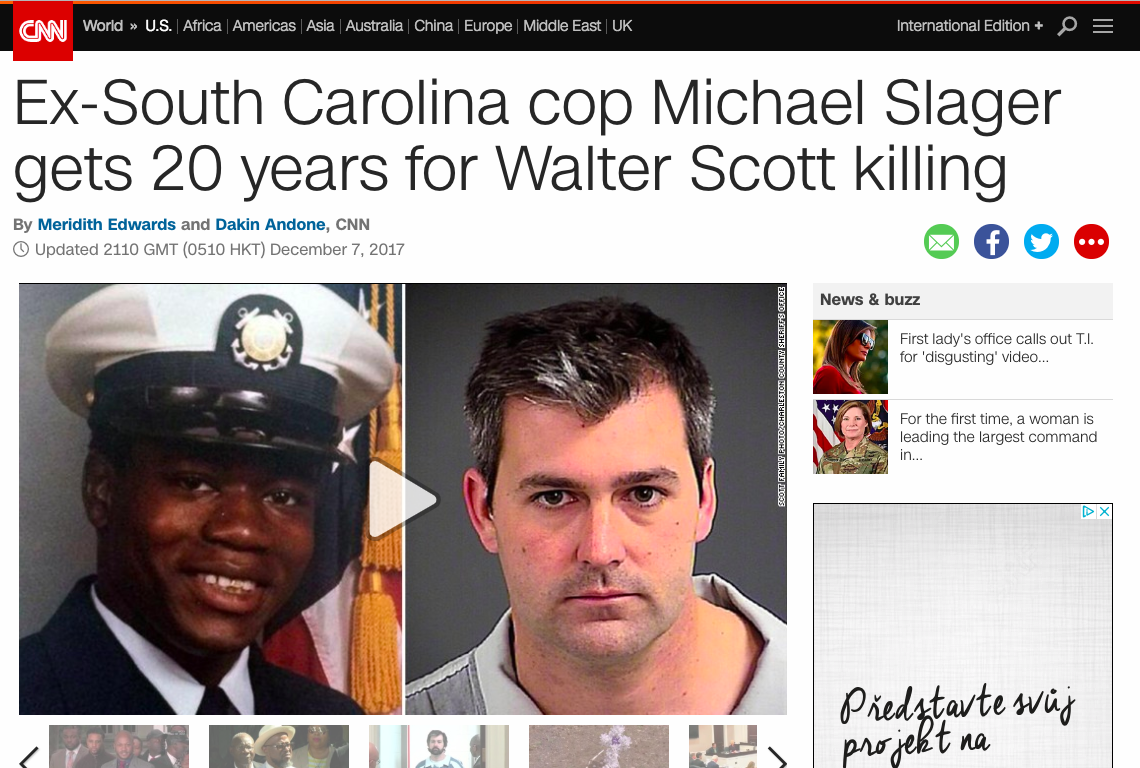 Video evidence example: War crimes arrest warrant
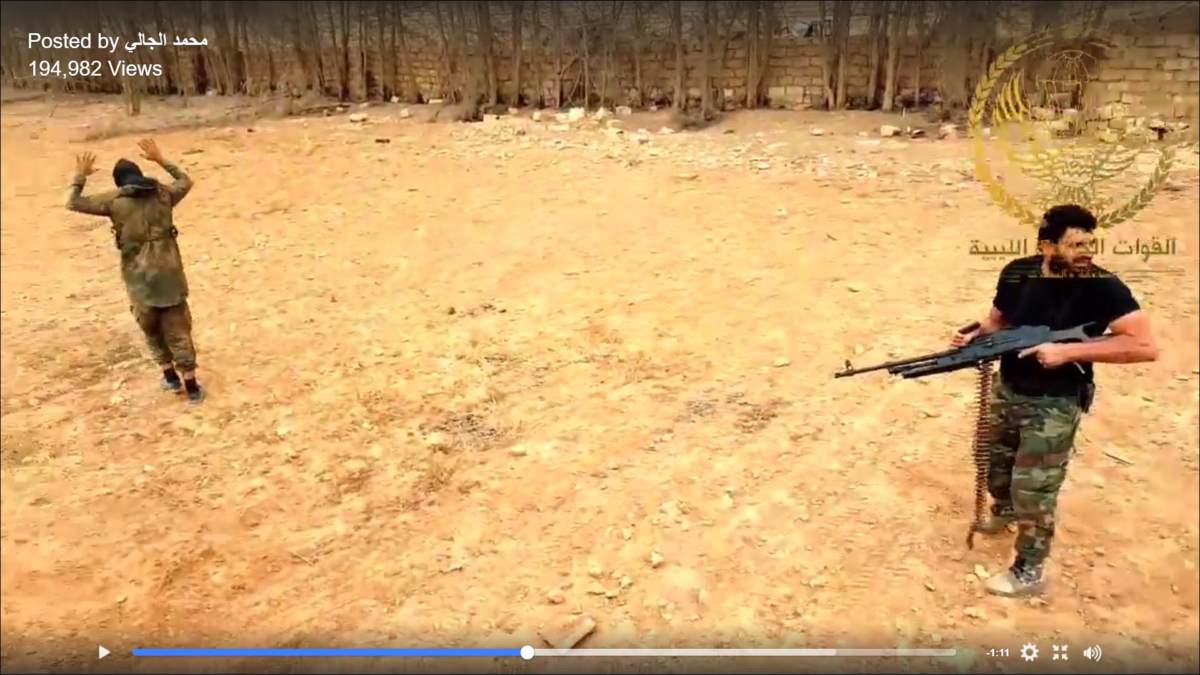 Source: https://www.bellingcat.com/news/mena/2017/09/04/geolocating-libyas-social-media-executioner/
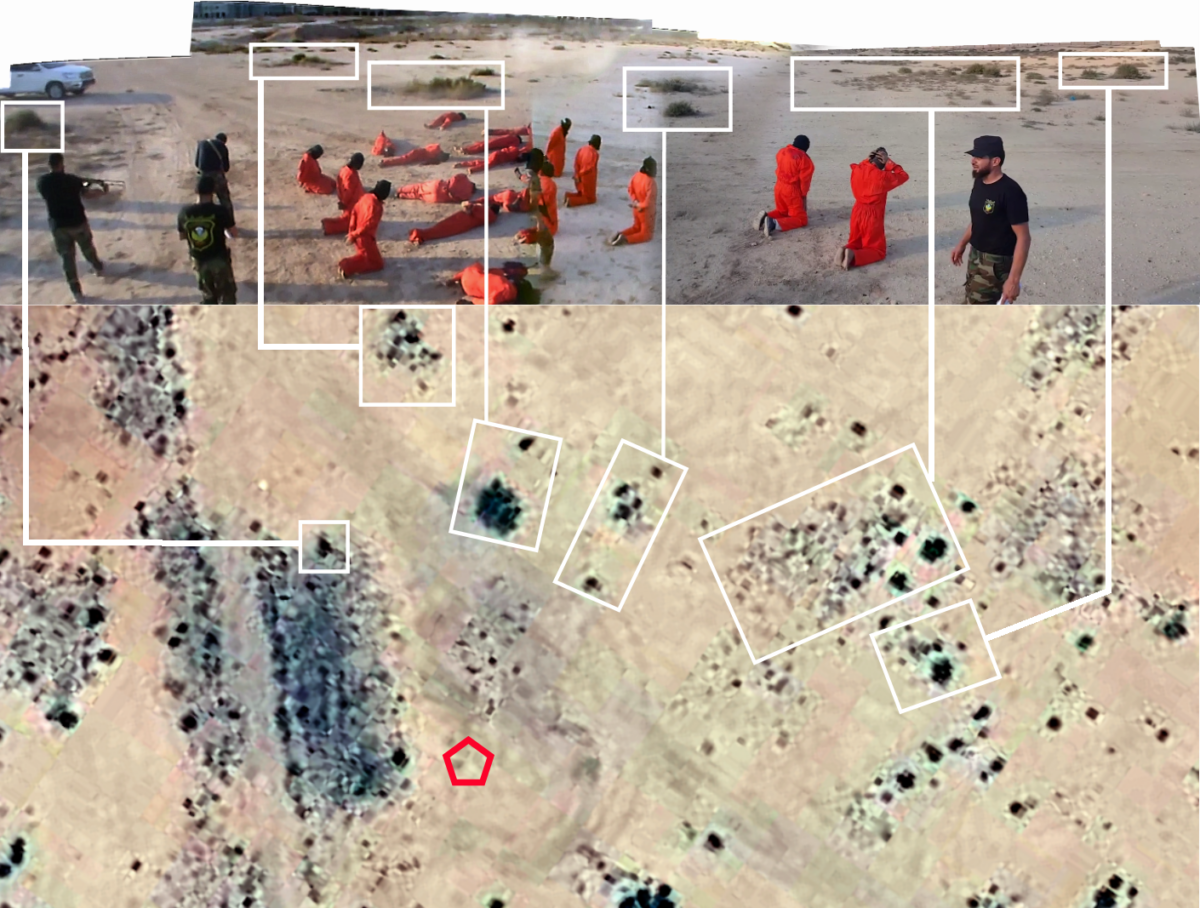 Source: Bellingcat: How a Werfalli Execution Site Was Geolocated, https://www.bellingcat.com/news/mena/2017/10/03/how-an-execution-site-was-geolocated/
Projects
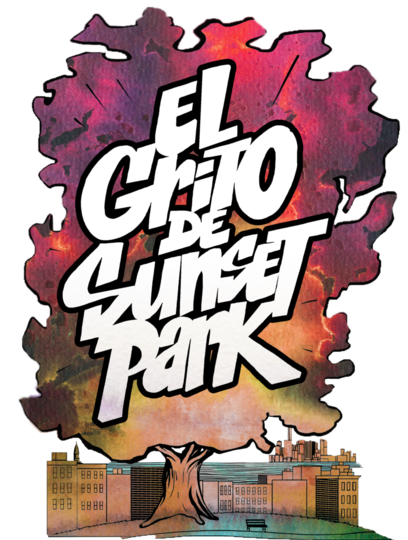 Profiling the Police: Archiving community documentation of police misconduct in the US.
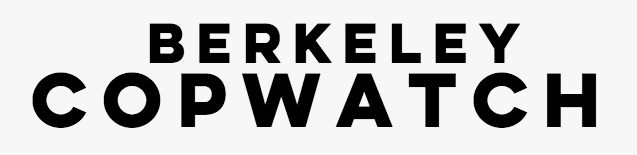 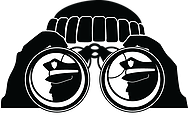 Rohingya Genocide Archive:  Archiving social media of state violence against Rohingya in Burma.
Profiling the Police
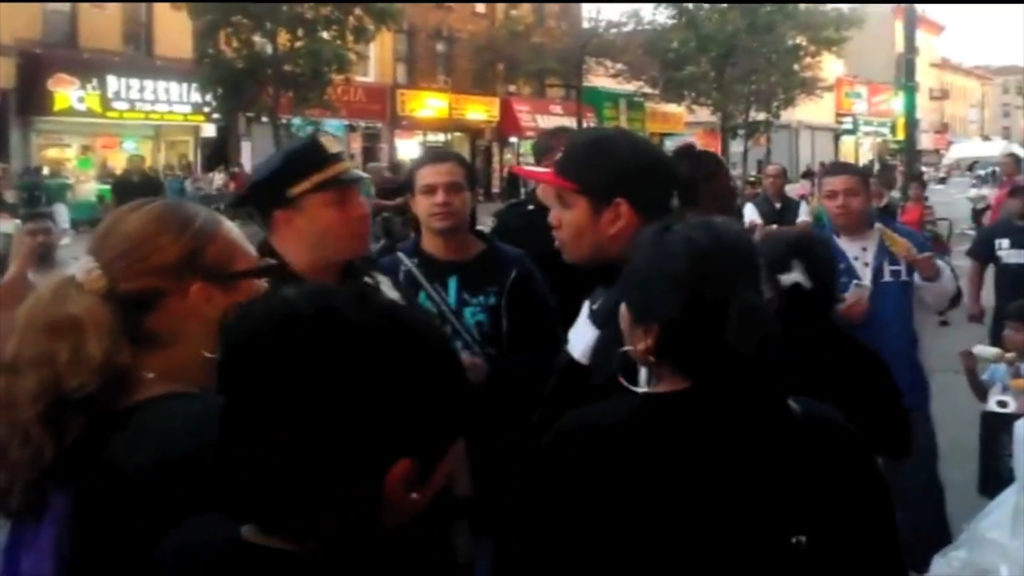 Profiling the Police
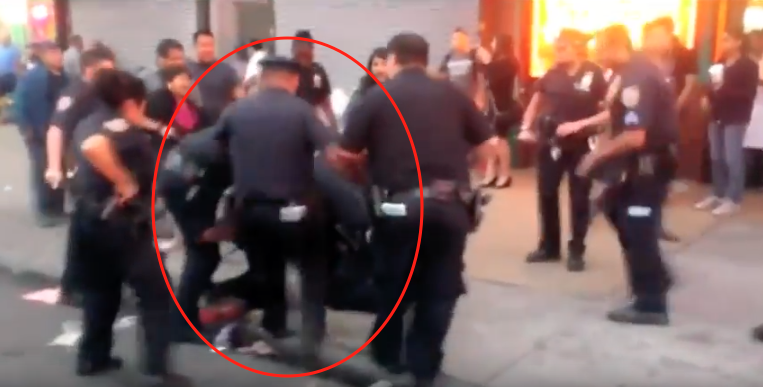 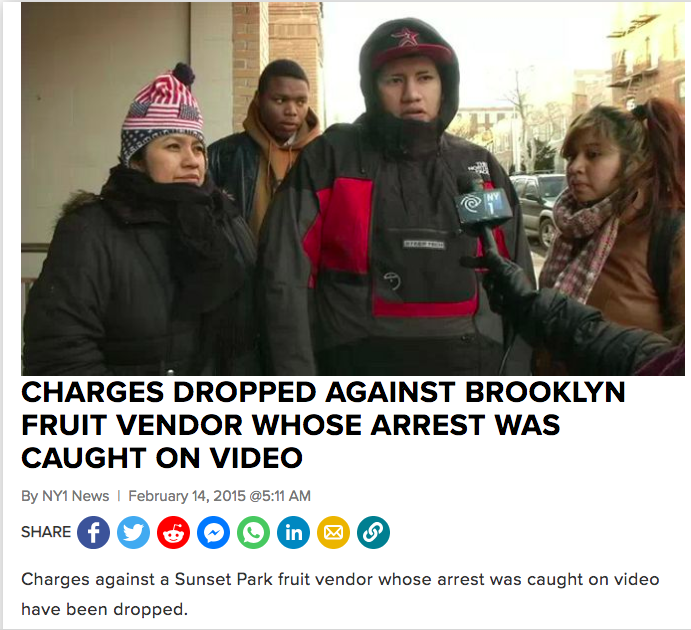 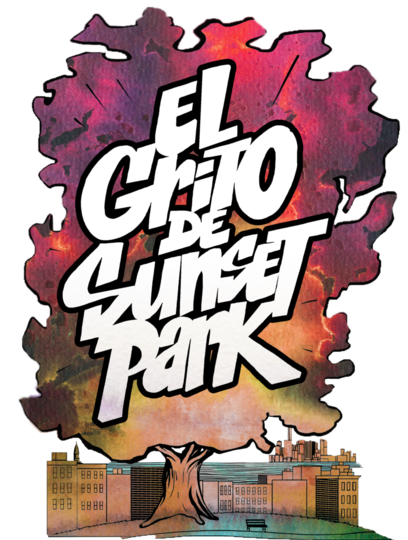 Archiving El Grito’s video collection
Planning.
Collecting /selecting videos.
Capturing miniDV tapes.
Processing and ingesting video files to storage.
Description, developing basic cataloging scheme.
Using videos and other public information to create officer timelines.
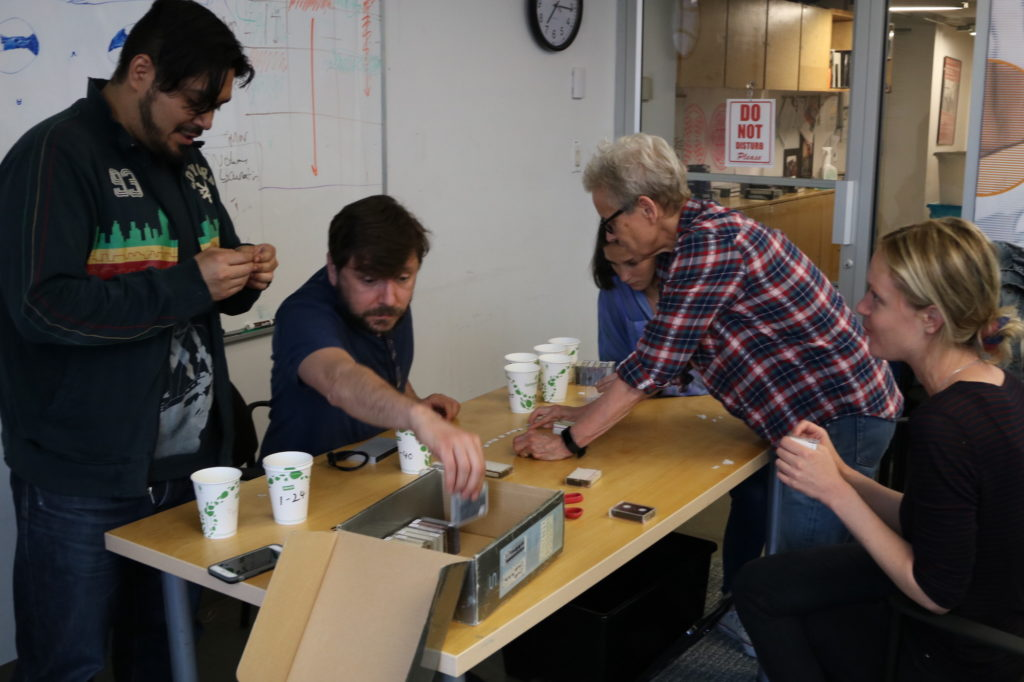 El Grito - Collection planning
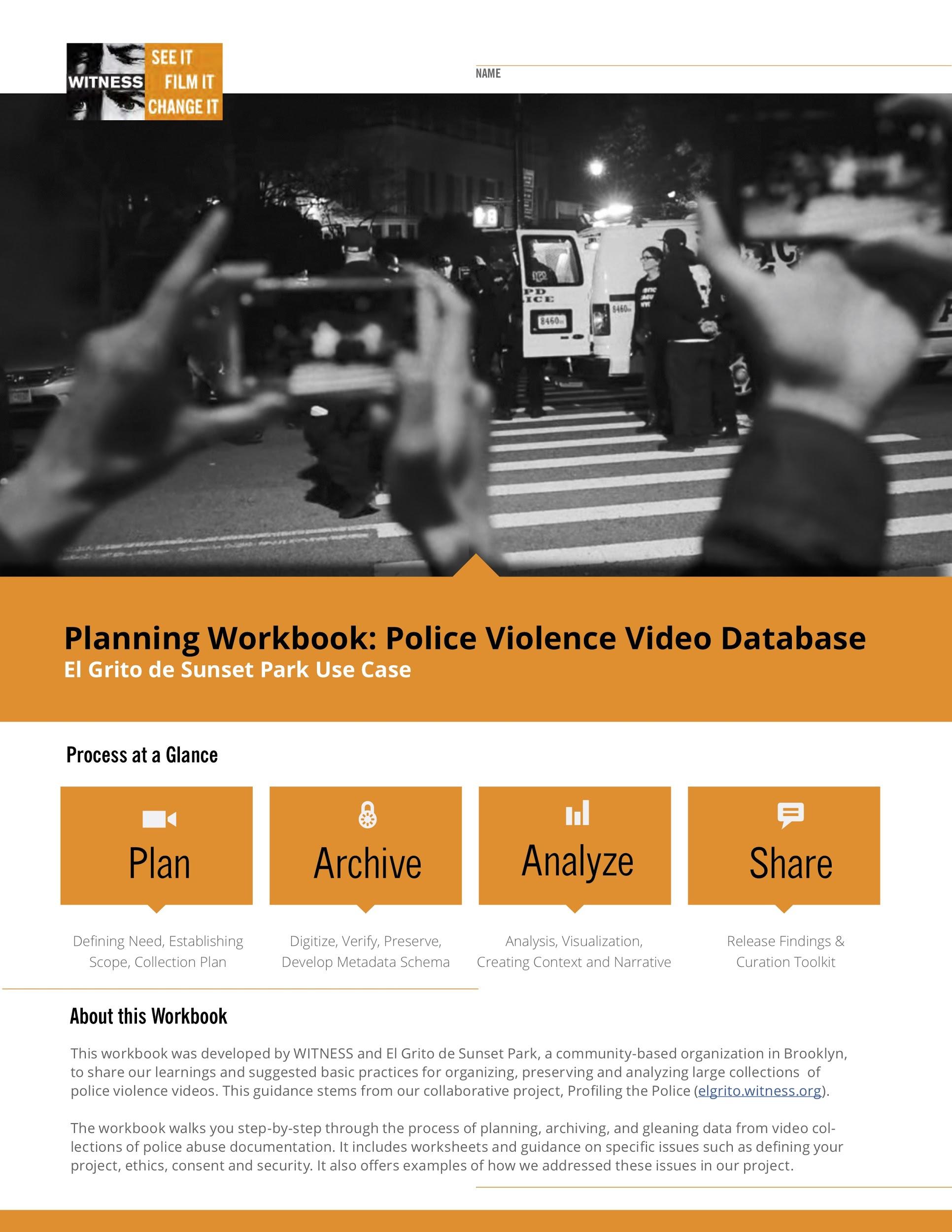 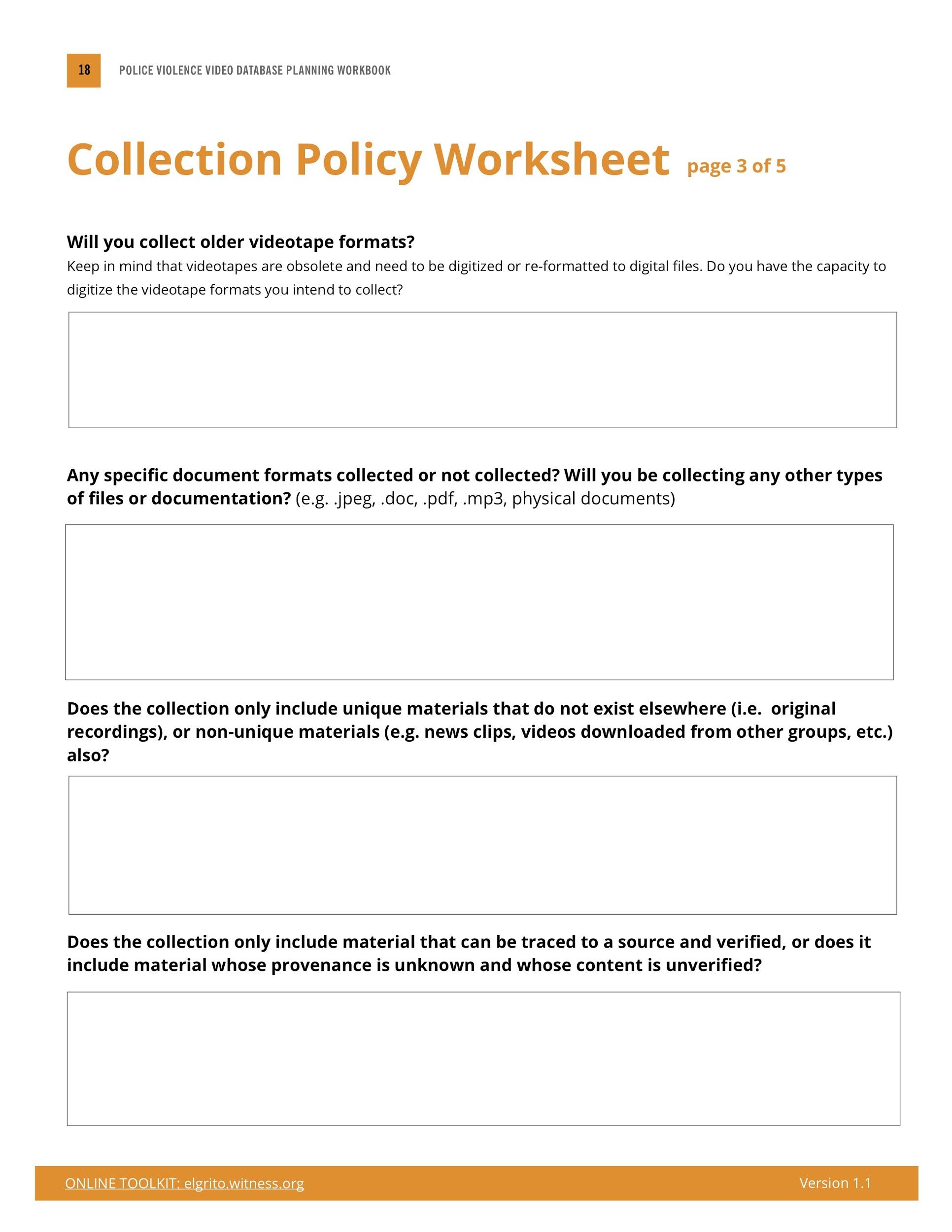 Planning Workbook
https://elgrito.witness.org/
El Grito - Pre-ingest
Sync to workspace
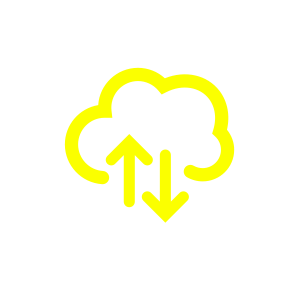 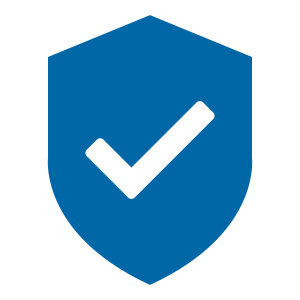 Virus scan
Copy
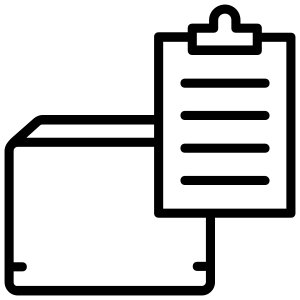 Inventory
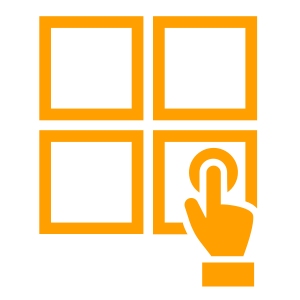 Selection
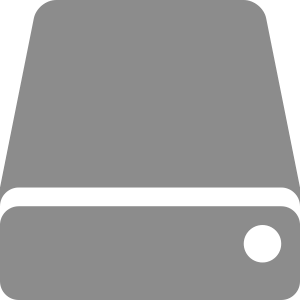 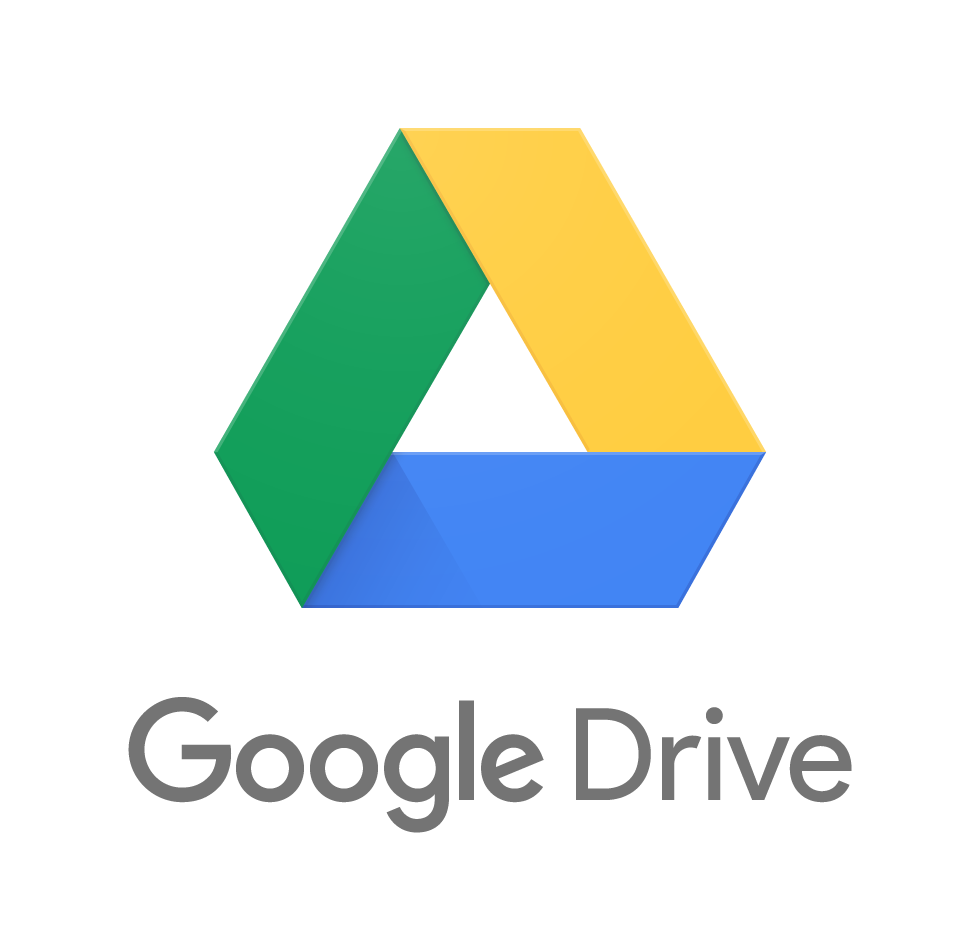 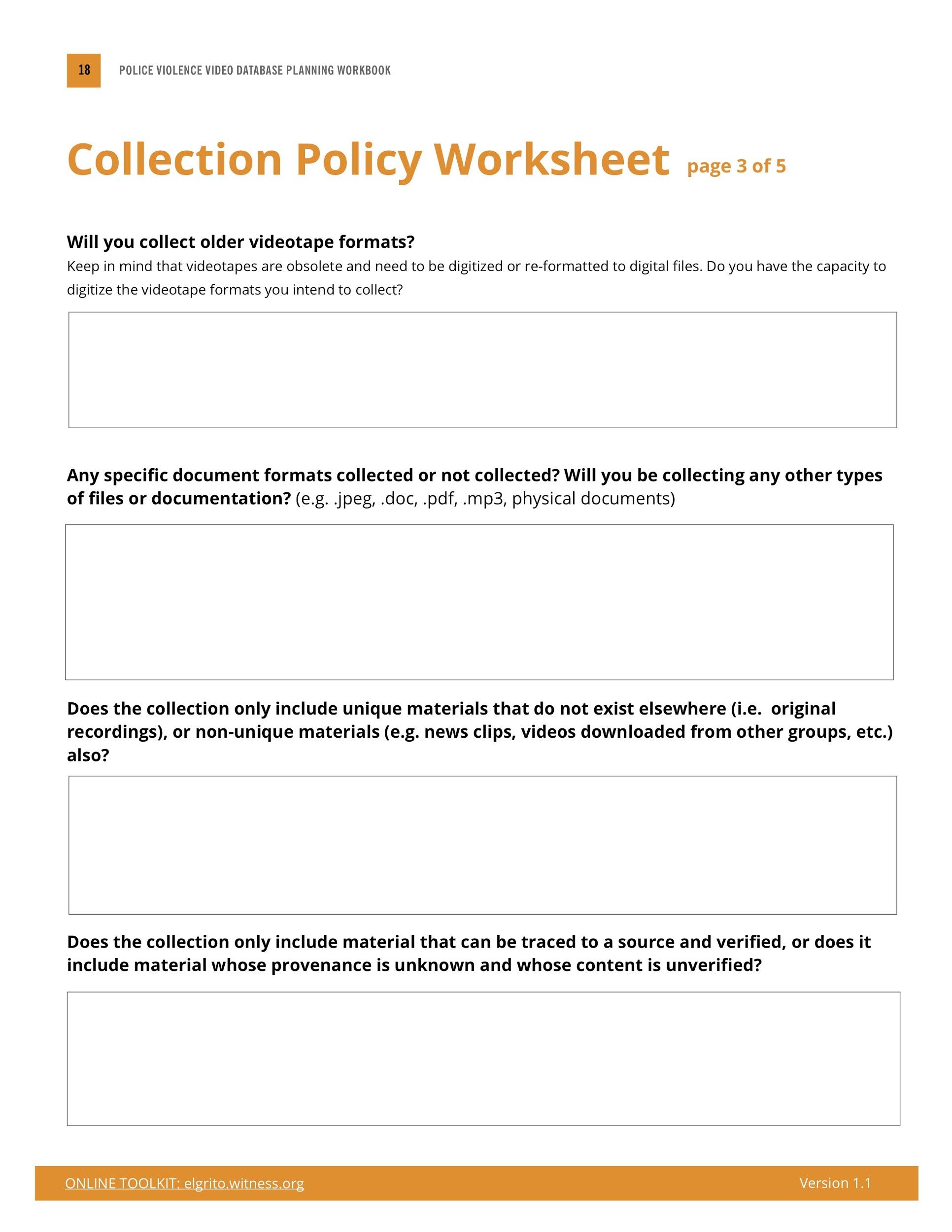 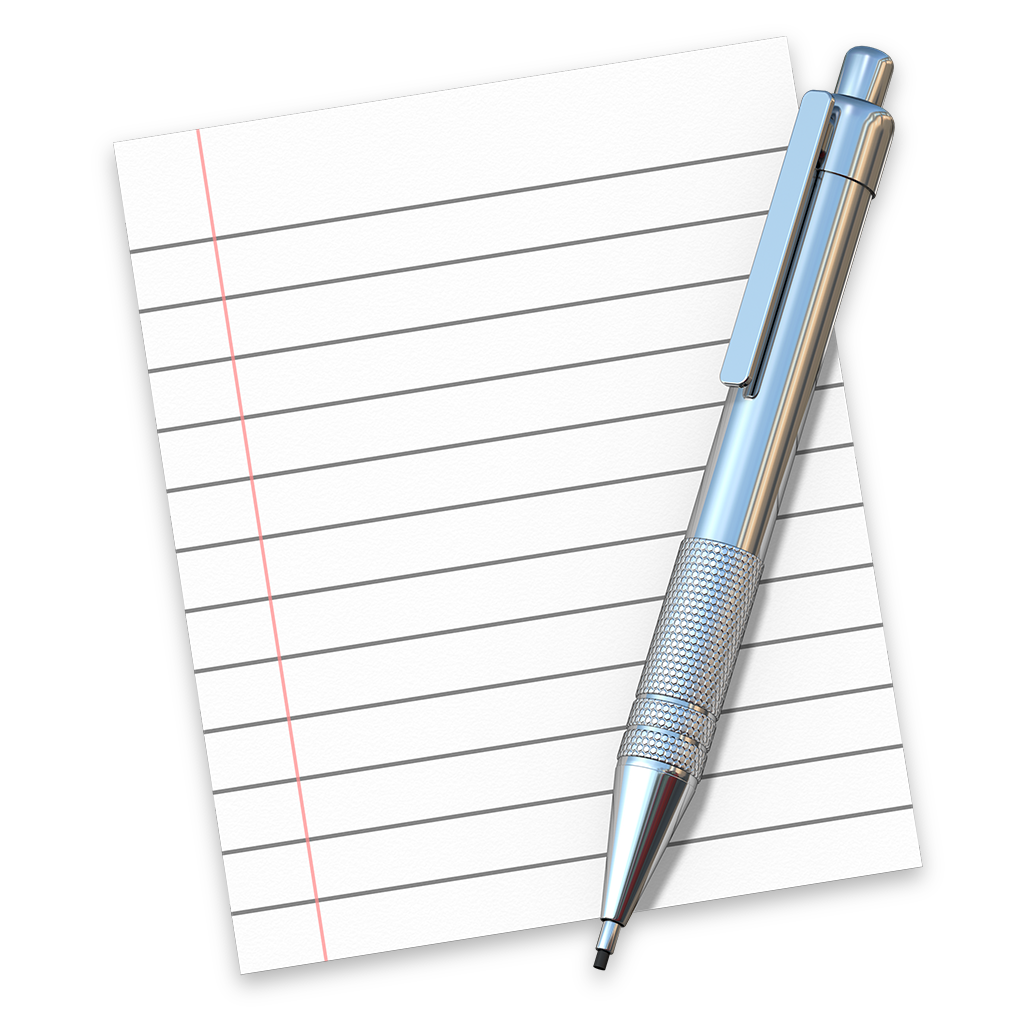 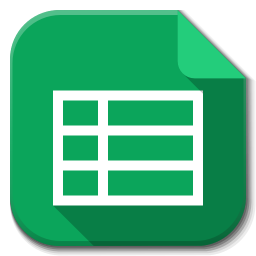 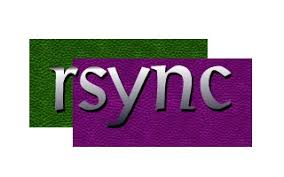 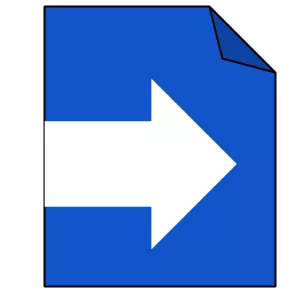 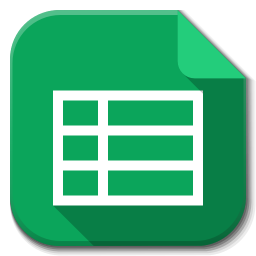 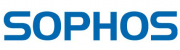 Google apps script by mesgarpour
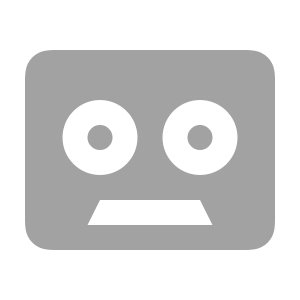 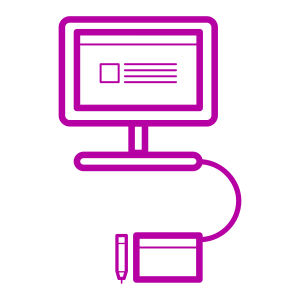 Sync to workspace
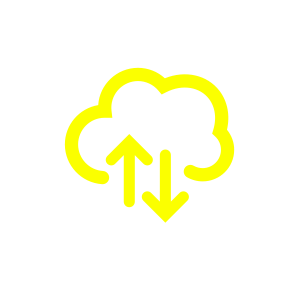 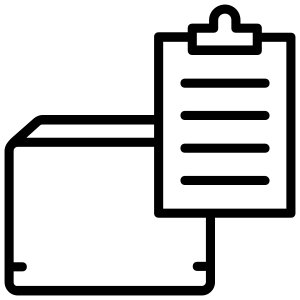 Inventory
Capture
Compress and Stitch
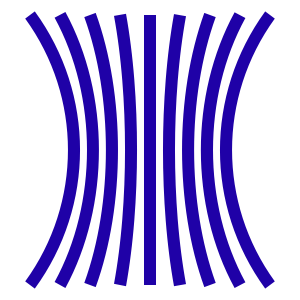 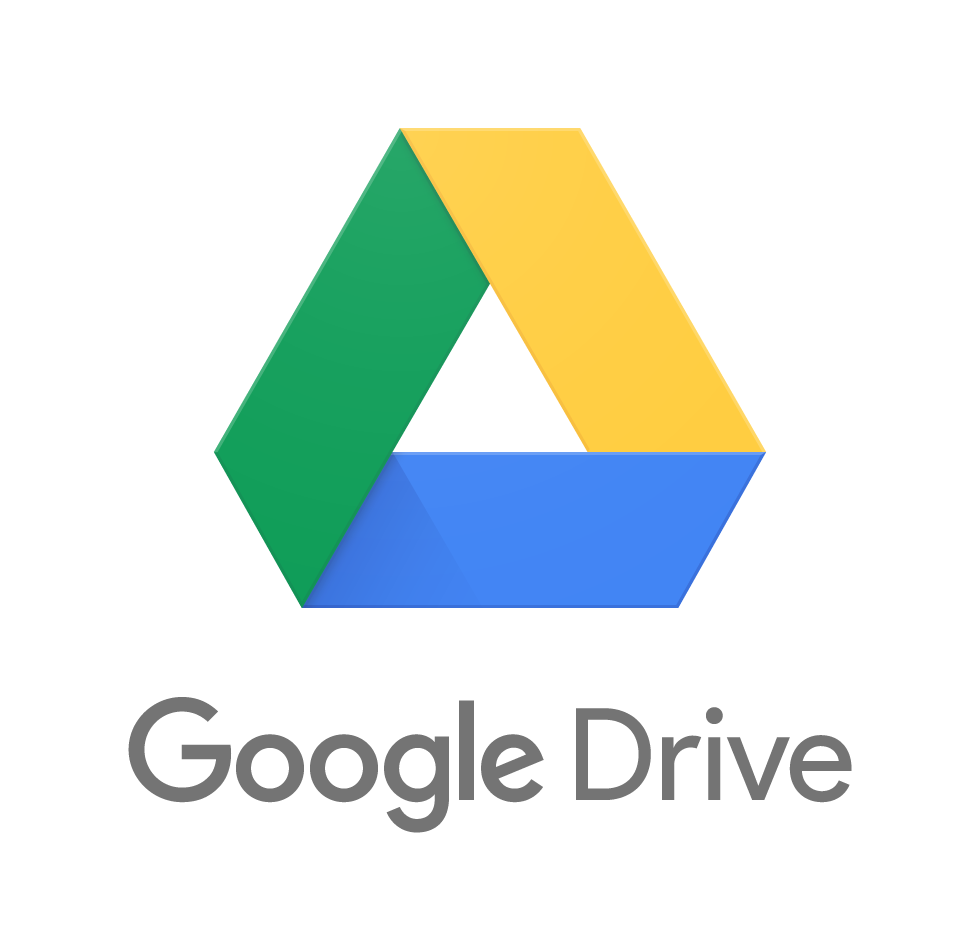 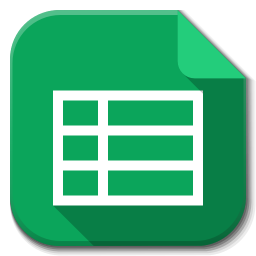 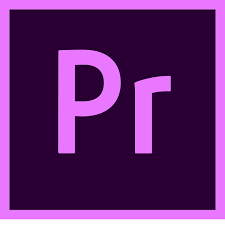 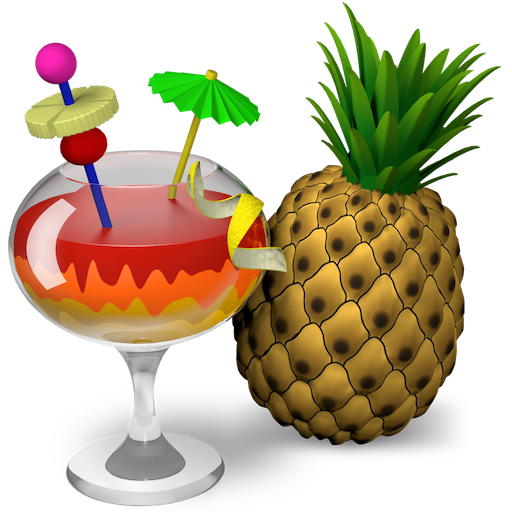 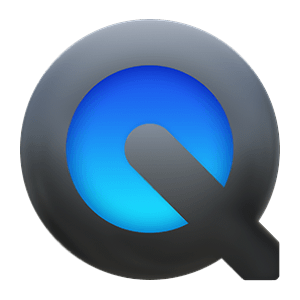 Handbrake
El Grito - Ingest and Description
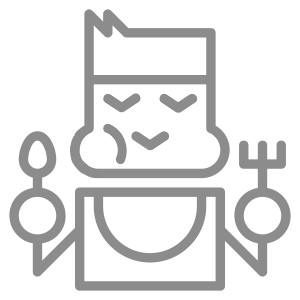 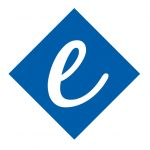 Exactly (BagIt)
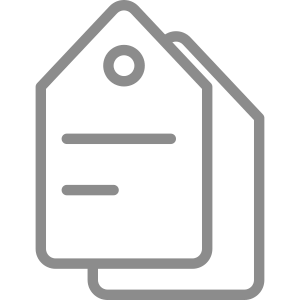 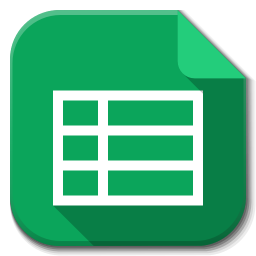 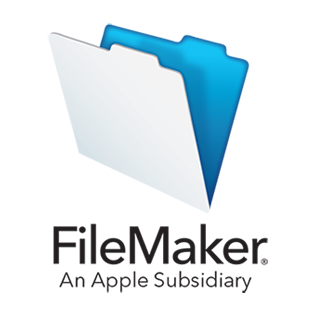 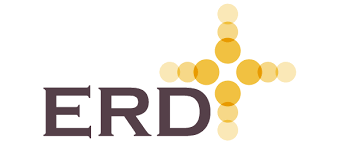 +
elgrito.witness.org
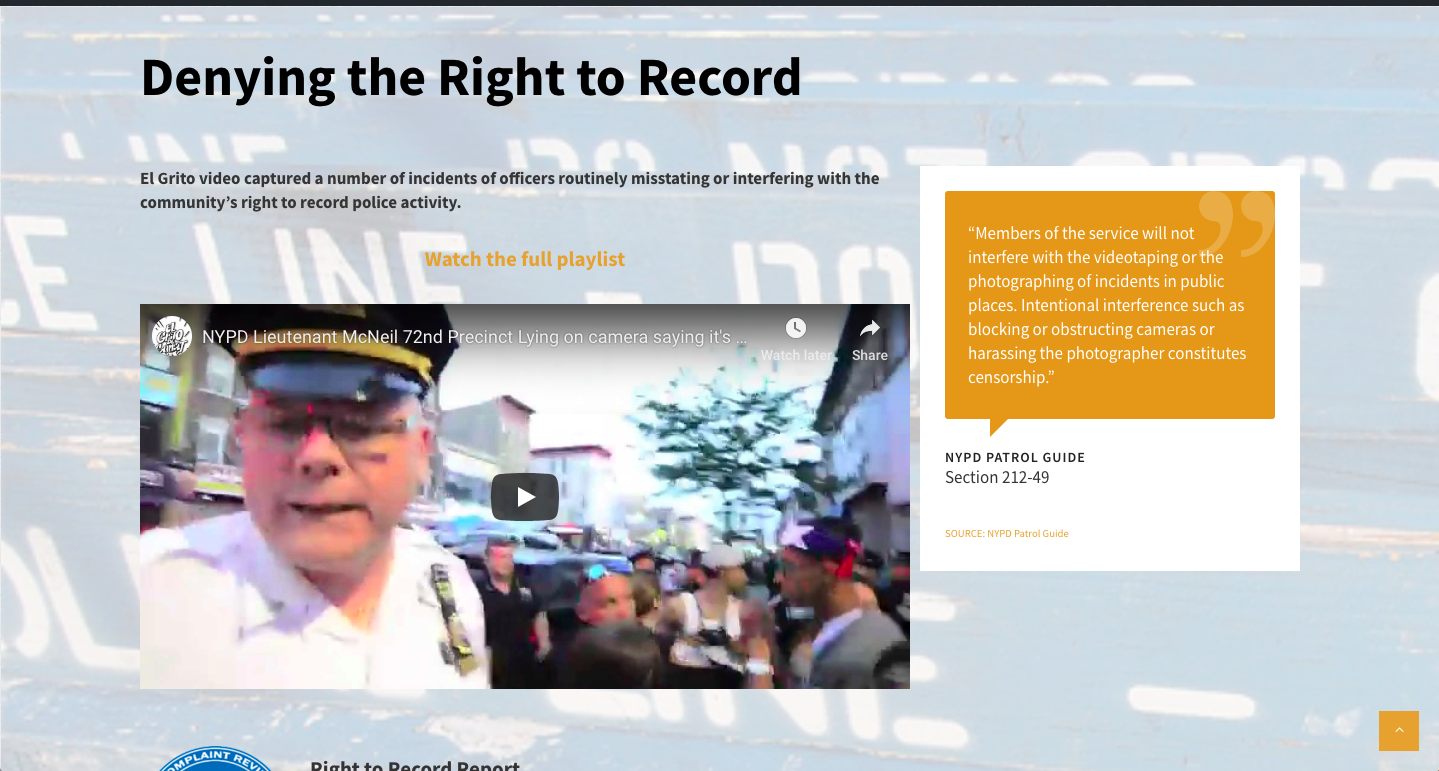 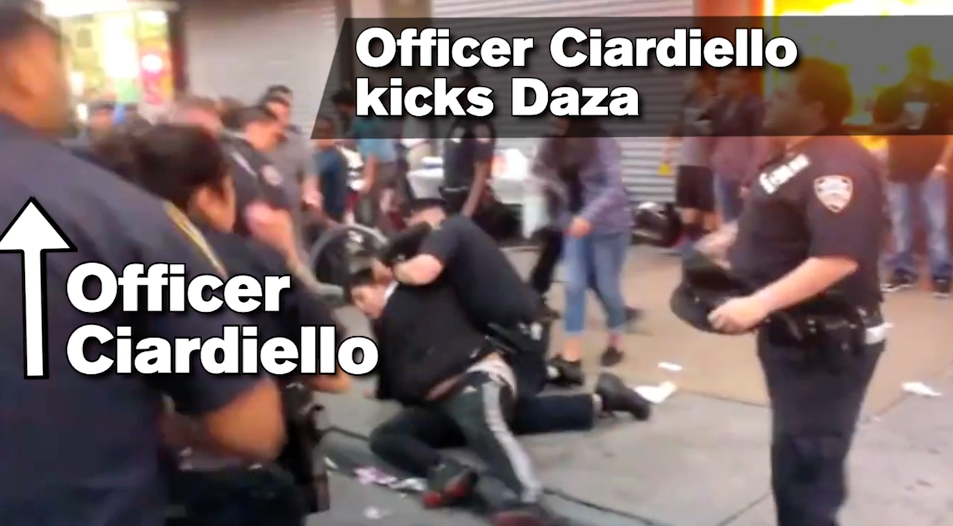 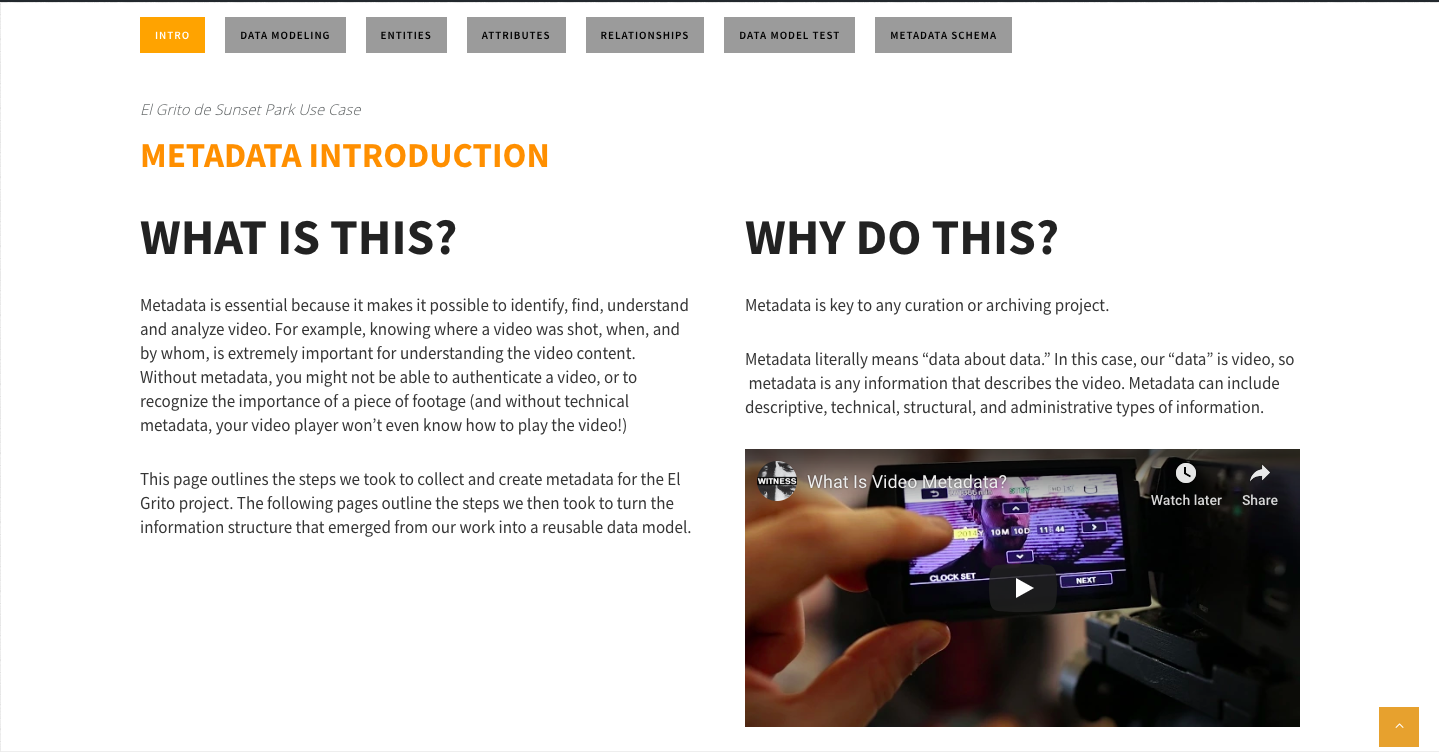 Advocacy information
Sample officer timeline
Workflow toolkit
Part 2: Berkeley Copwatch database
Started in 1990, co-founded by Andrea Prichett.
Regular copwatch patrols, Peoples’ Investigations, Know Your Rights trainings, UC Berkeley DeCal class.
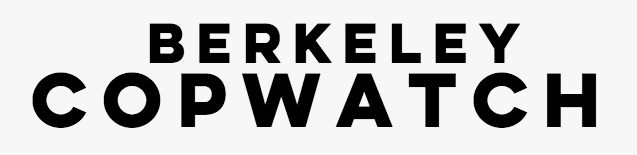 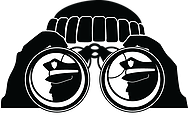 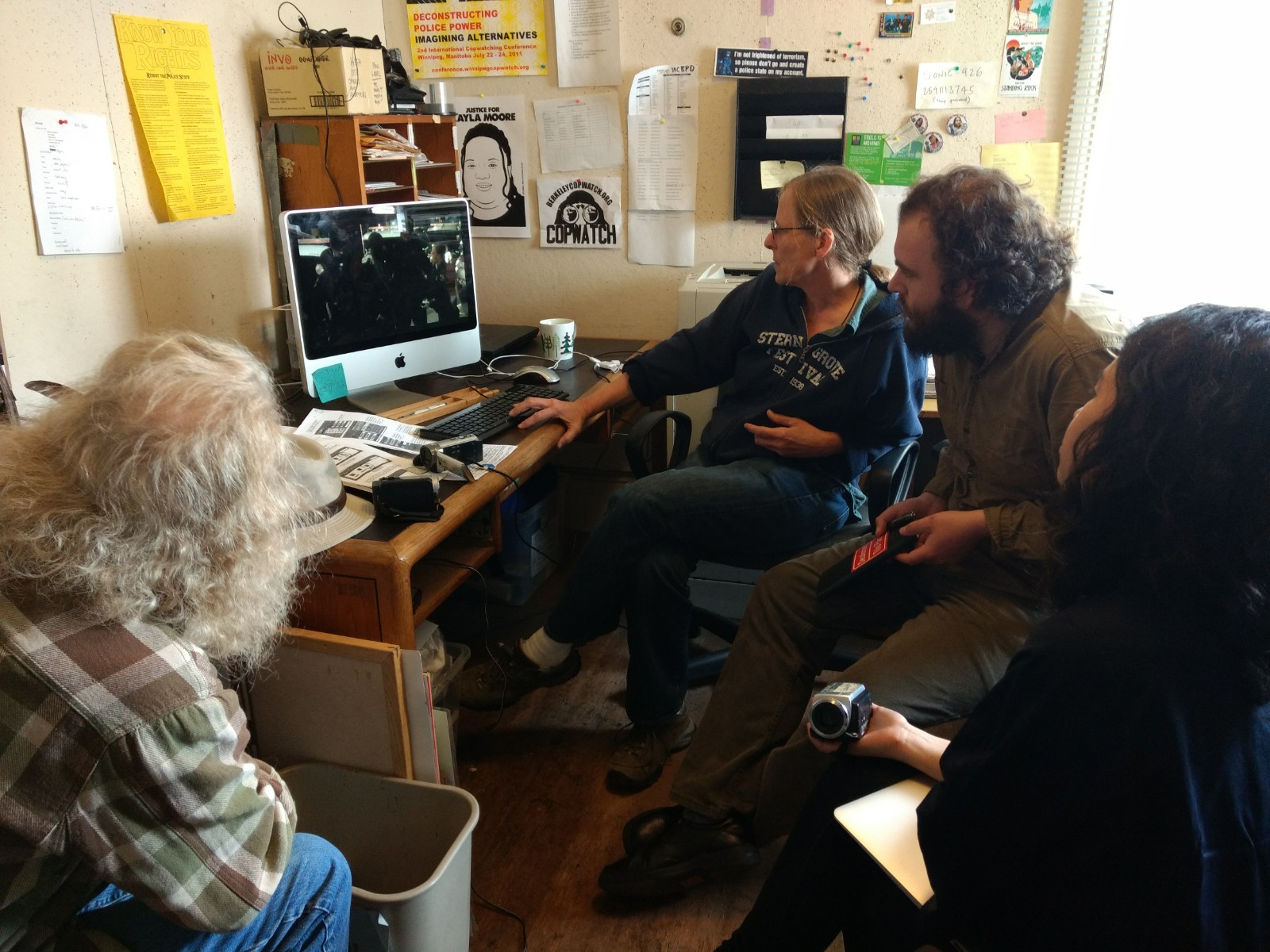 Berkeley Copwatch database project
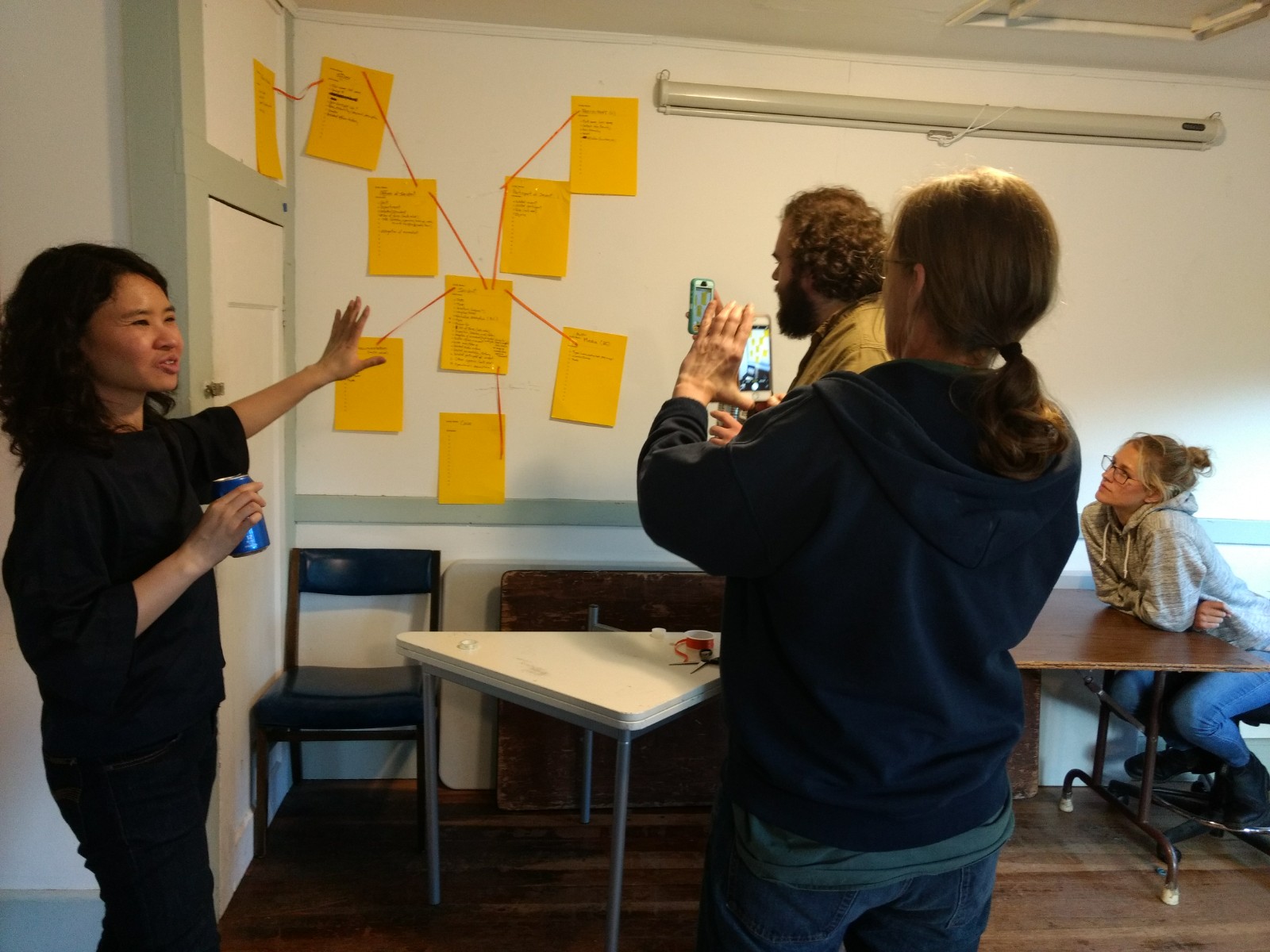 Clarifying video collection policy.
Re-design database with end uses in mind, with more structure, and better documentation.
Streamlining video ingest workflows from camera -->  storage, and input to database.
Where we’re at now
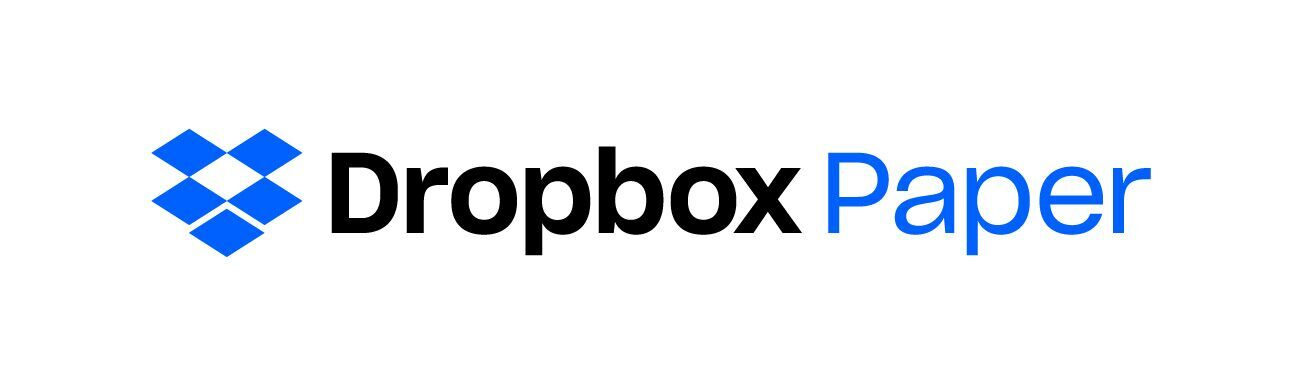 Collaborative  Workflow documentation
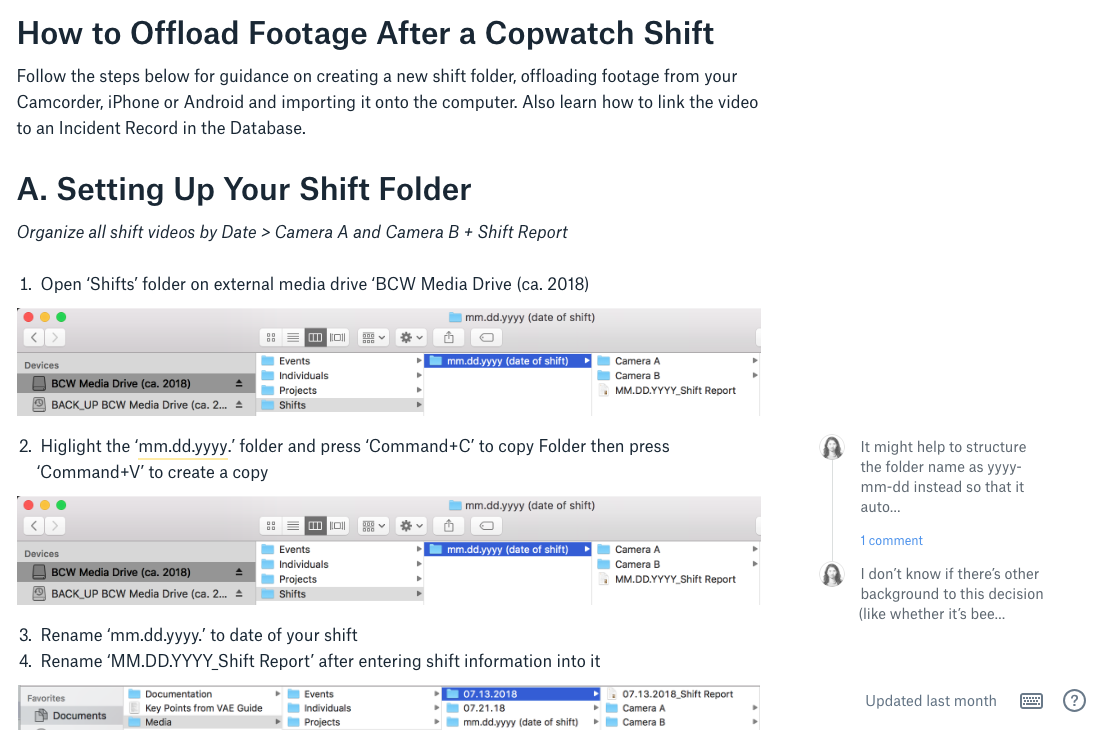 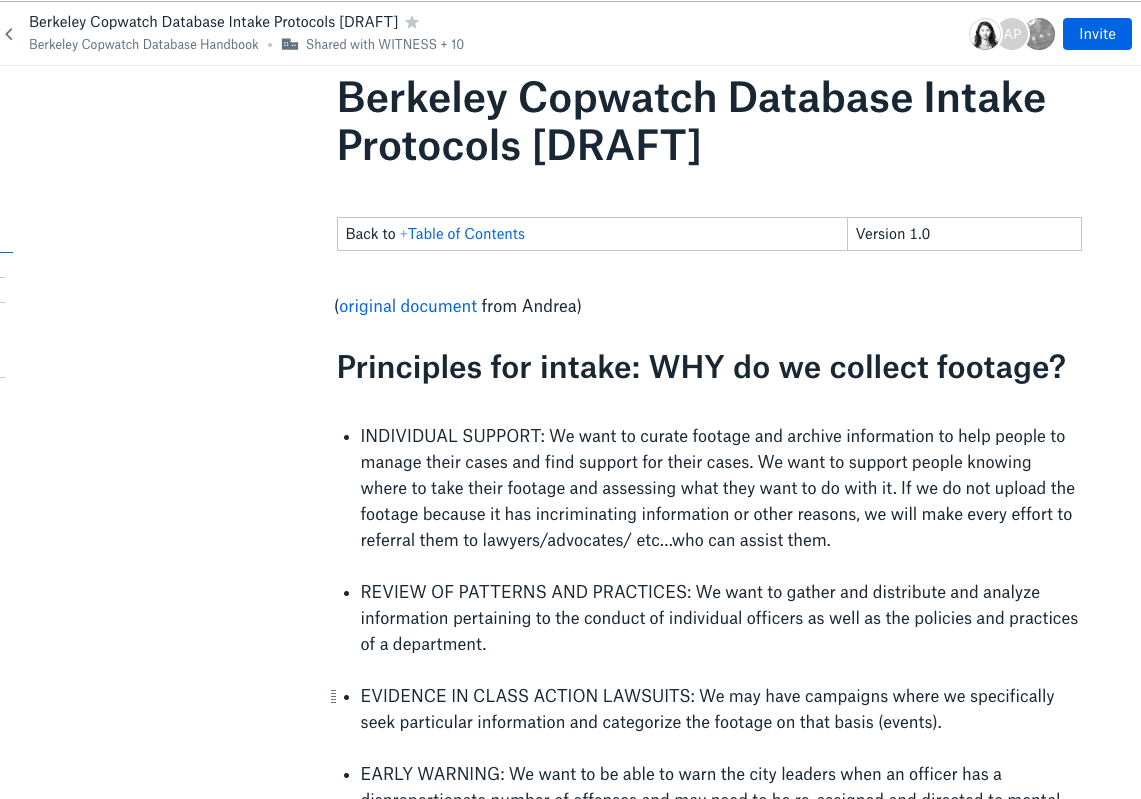 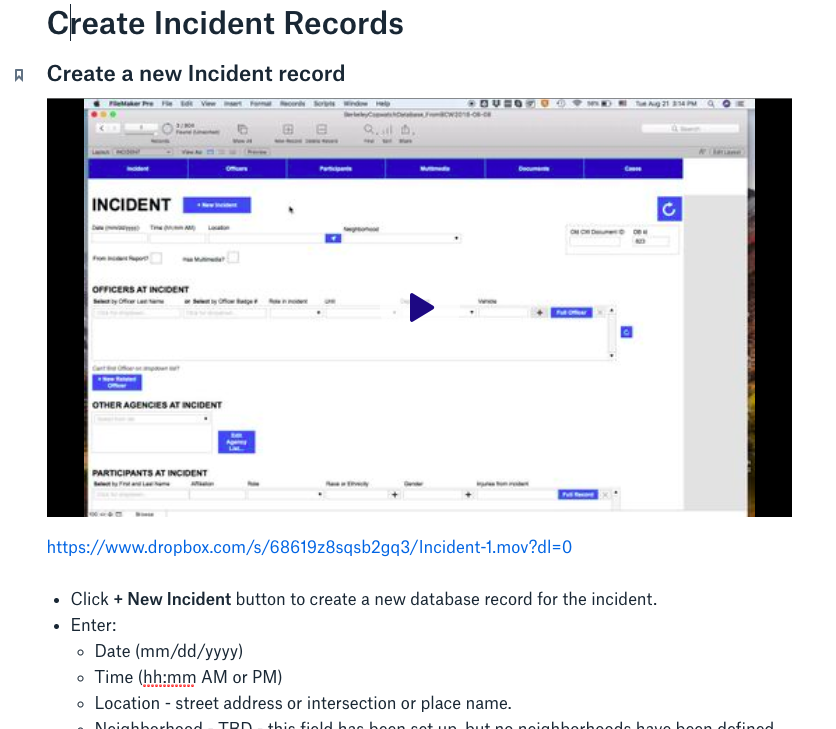 New database
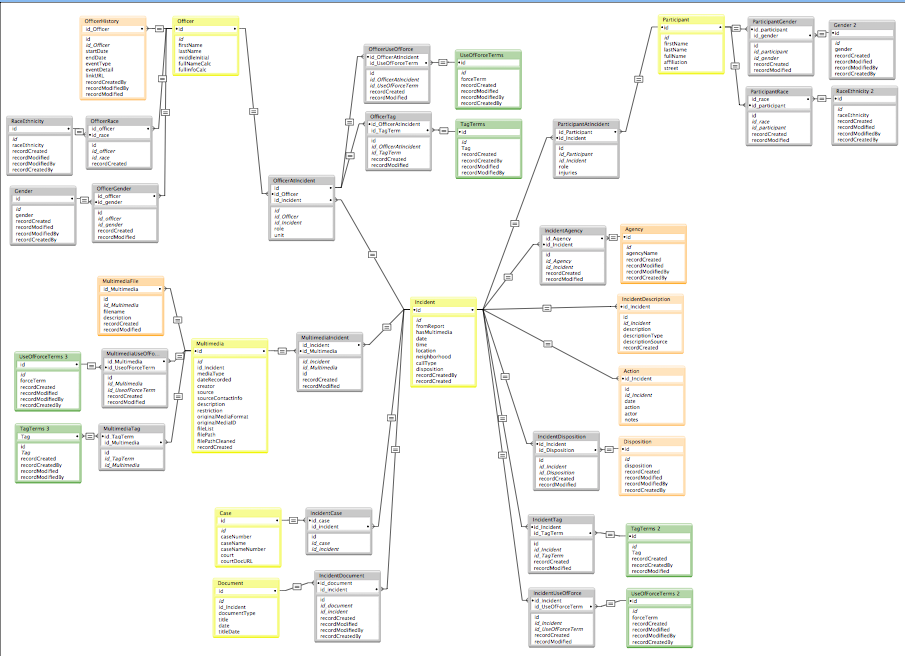 For information about officers, participants, incidents, videos, other documentation, follow up actions
Filemaker - pros and cons
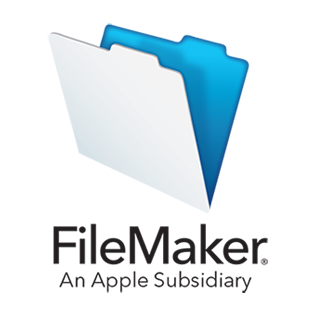 Rohingya Genocide Archive
Working with a Rohingya organization in SE Asia to establish sustainable Rohingya-led archive.
Collect and preserve video and social media documentation of genocide and crimes against humanity against Rohingya people for purposes of investigation, accountability, justice, and truth-telling.
Background
Rohingya people - marginalized and persecuted stateless minority in Burma. 
Numerous crackdowns by military using horrific violence, including on 25 Aug 2017 “clearance operation”.
Major humanitarian crisis - thousands killed, missing; 700,000 Rohingya have fled. 
UN Fact Finding Mission recommends investigation and prosecution of Burmese military for crimes against humanity, war crimes and genocide. 
Preliminary examination at ICC underway on Rohingya forced deportation to Bangladesh.
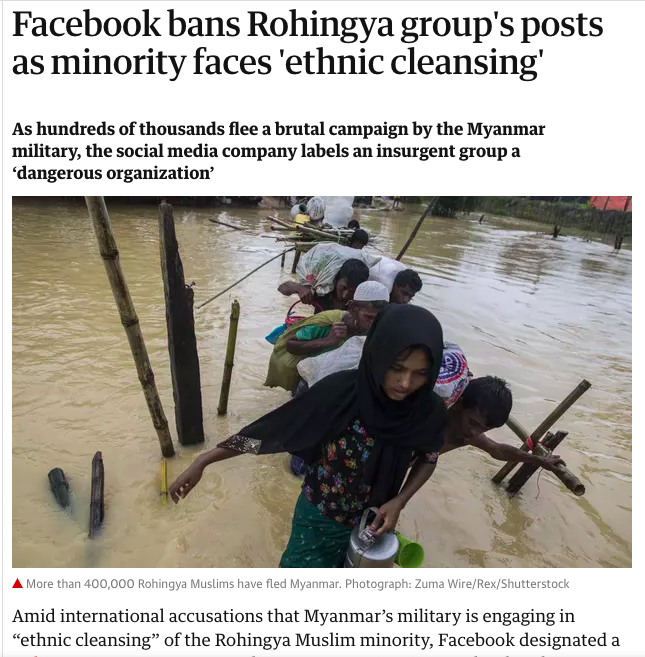 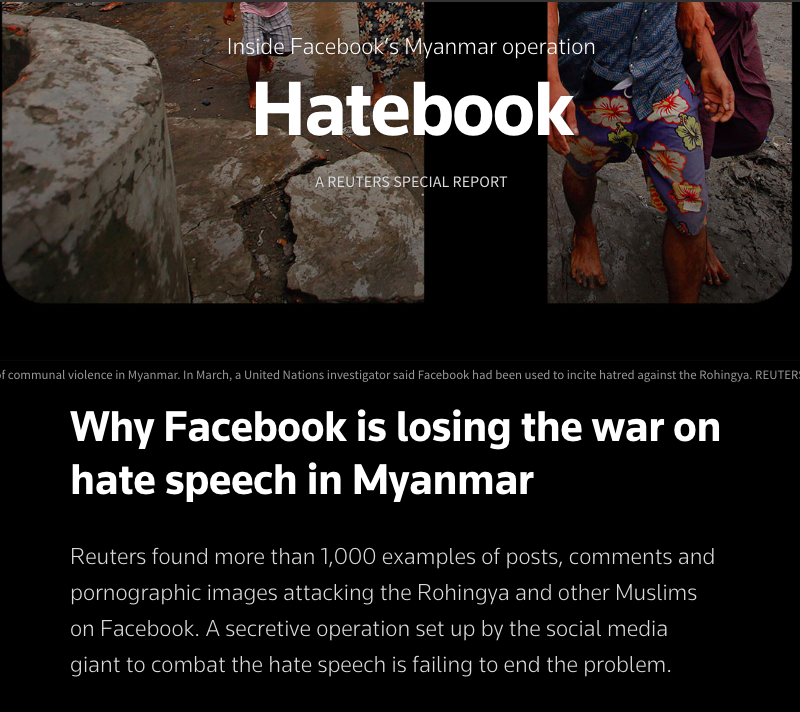 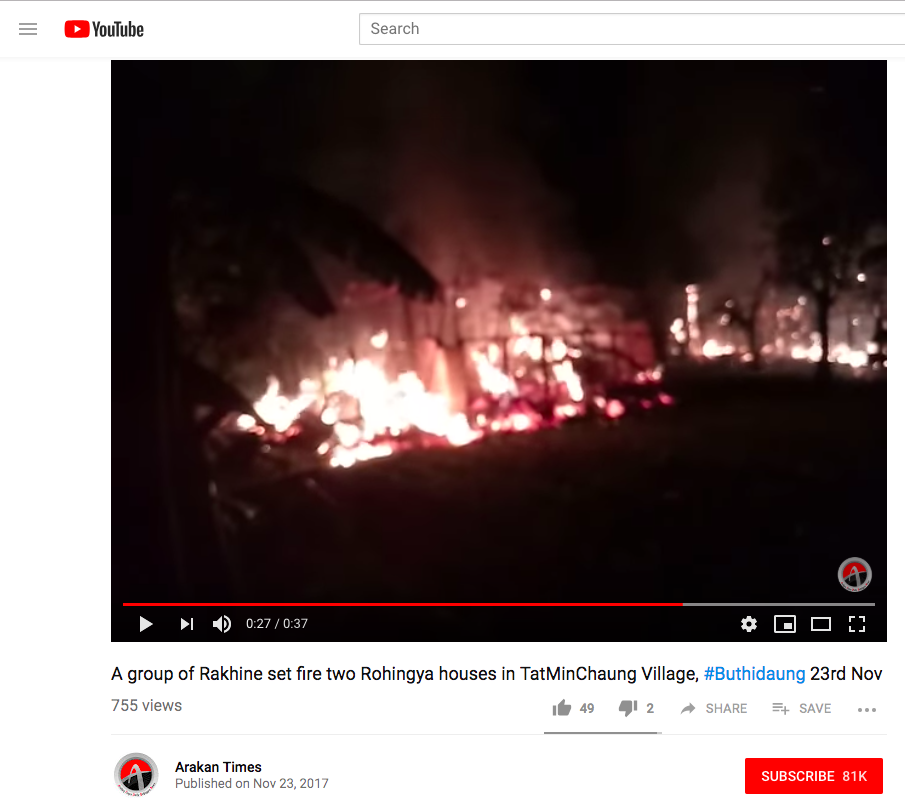 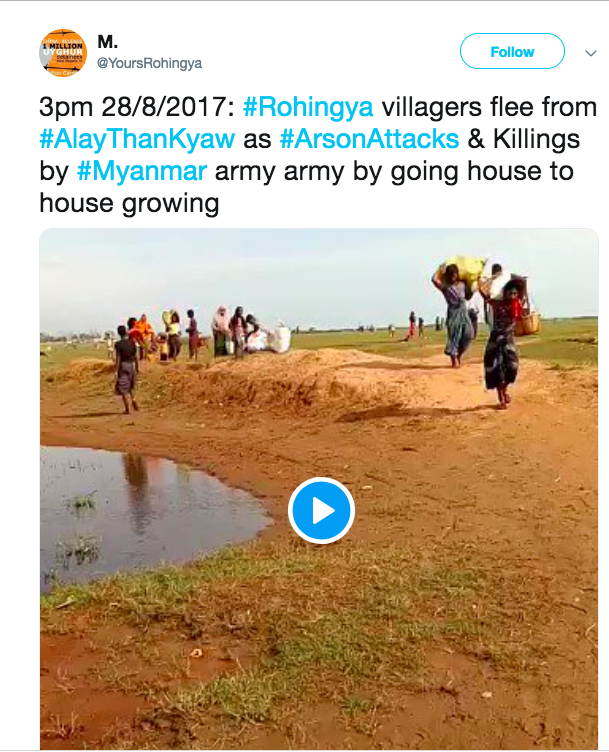 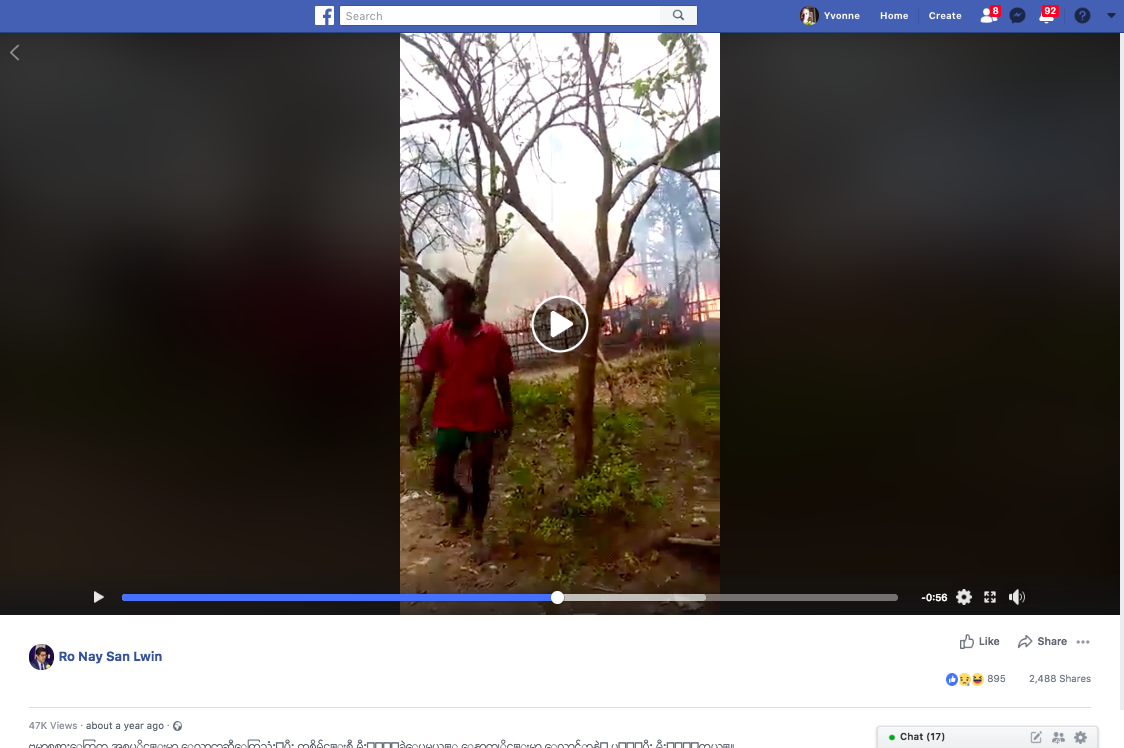 RGA Collecting Workflow
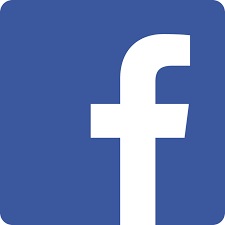 FB GRaph API Explorer
+ Curl
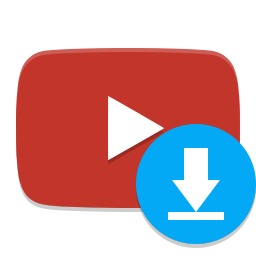 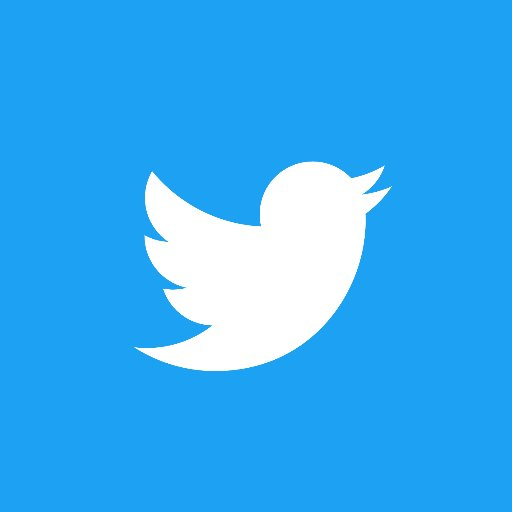 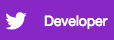 Twurl
youtube-dl --id --write-info-json --format best
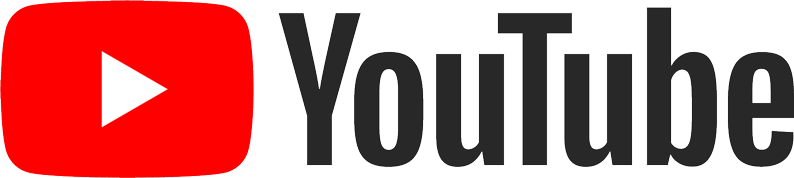 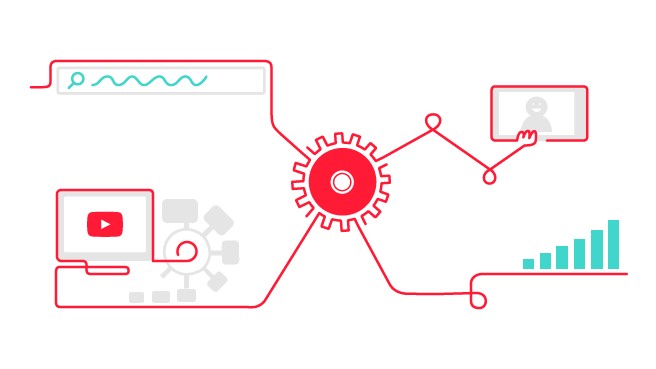 YouTube Data API Explorer
Youtube.videos.list service
+ CURL
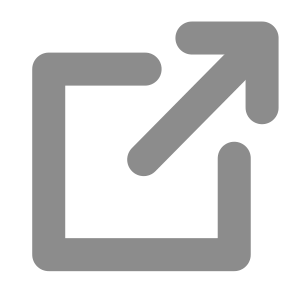 Built-in “Export Chat” button, “Attach media”
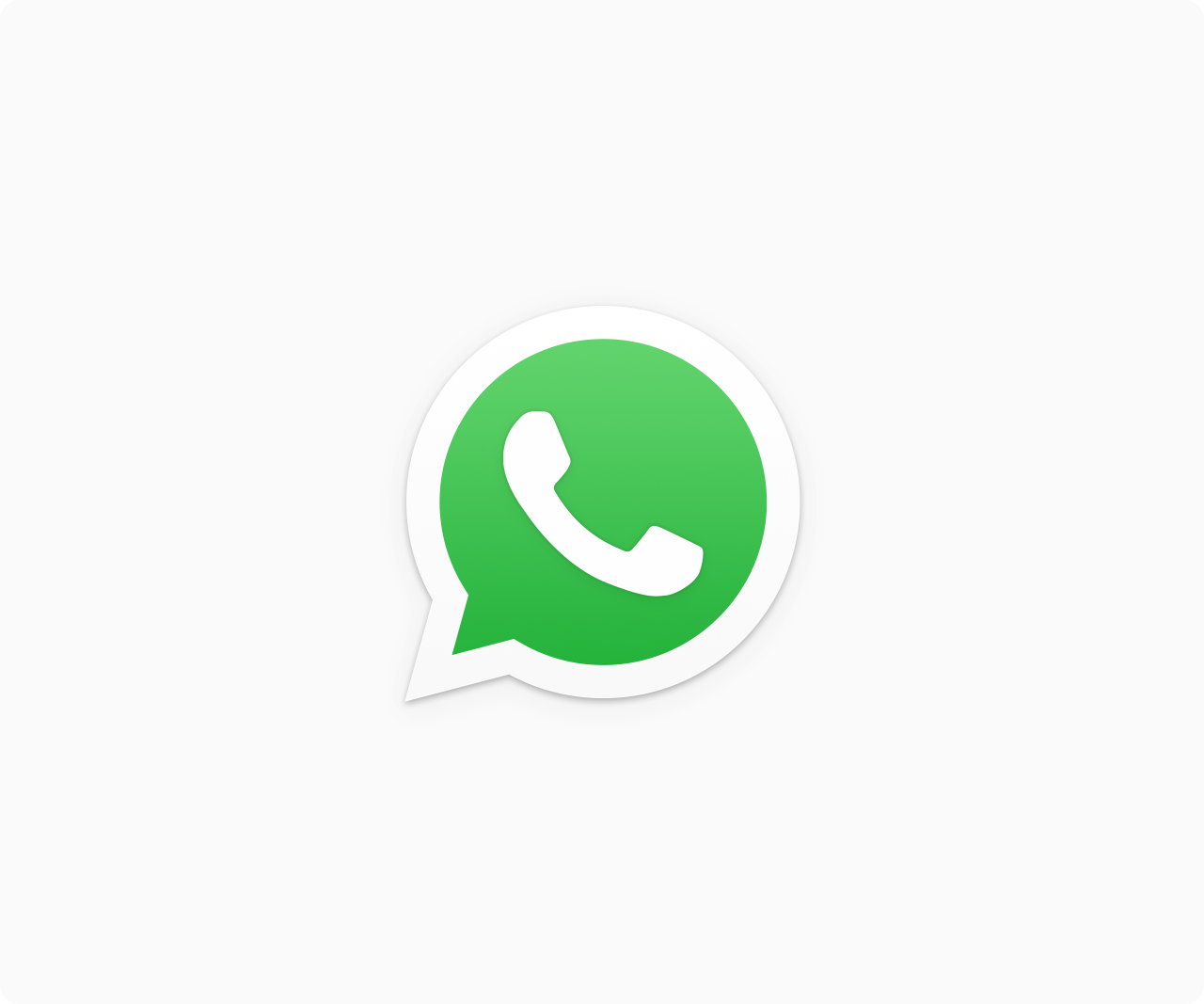 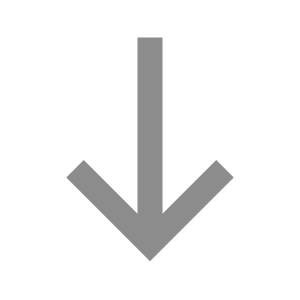 Built-in “Export Chat” button (phone) +
Download from desktop app
RGA Collecting Workflow
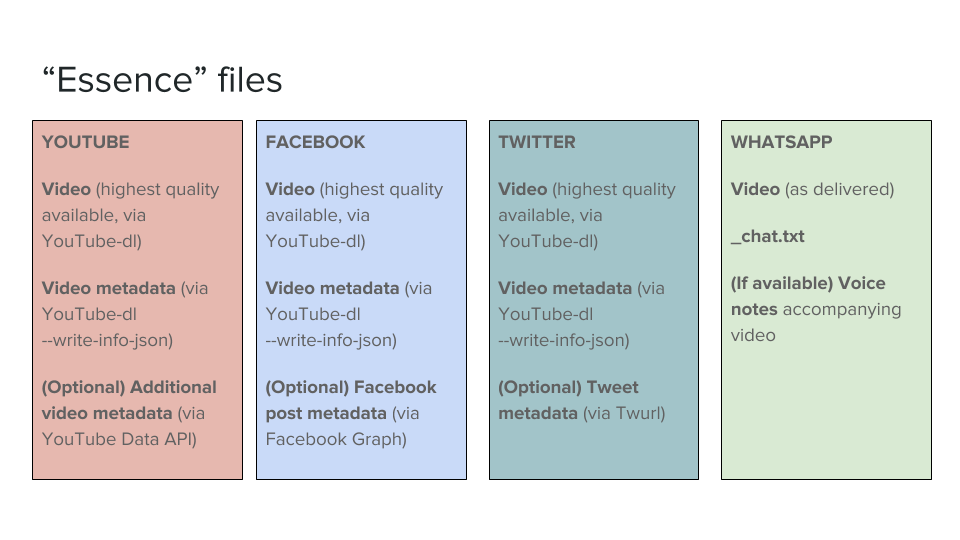 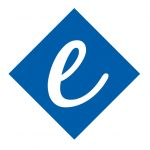 Exactly
Cataloging
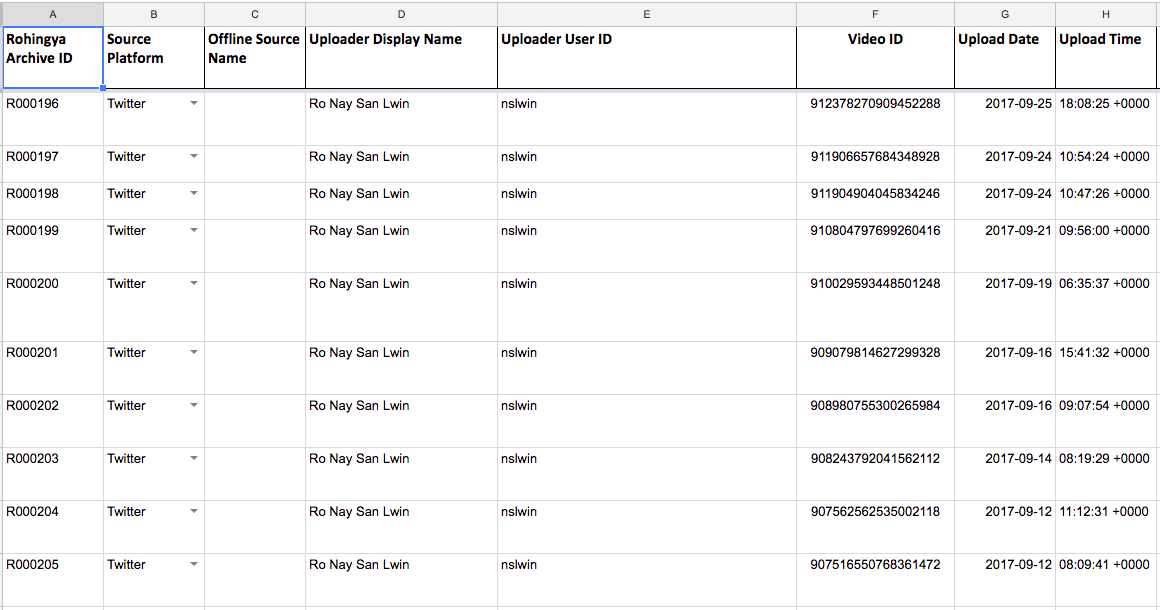 Where we’re at now
Policies, workflows and data dictionary are documented.
Continuing to build collection.
Exploring how collection can be used in investigative, accountability, and justice efforts.
Exploring how the collection can be made accessible to Rohingya community as a resource. 
Exploring how to make workflow documentation accessible for others to use.
Needs / Gaps
For the most part, tools exist, but not all easy to use, or not all open source.
GUIs for existing media + metadata collection tools and easy step-by-step guidance and/or recipes.
Open source alternatives, e.g. to FileMaker [?]
WhatsApp metadata, strategies for collecting from closed networks.
Easy data modeling tools and walkthrough resources.
Identifying duplicate content across different format/files.
Thanks!
Witness.org | yvonne@witness.org | @ng_yvonne